Shifts of Exponential Graphs
Graphing an Exponential Function with a Vertical Shift
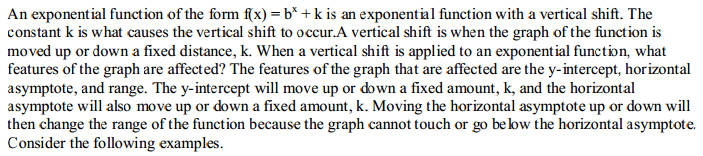 Example 1 – Graph f(x) = 2 x + 1.
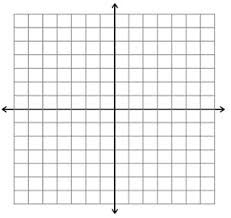 Example 1 – Graph f(x) = 2 x + 1.
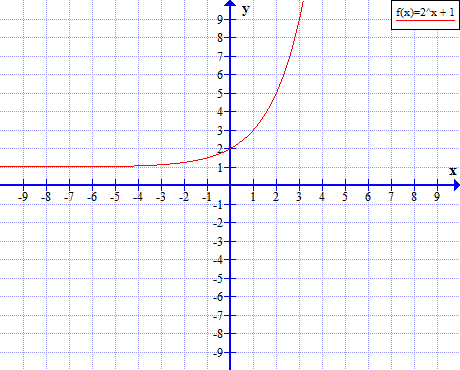 You try examples:
y = 3x – 1
y = 2x + 2
y = 2(⅖)x - 3
Graphing an Exponential Function with a Horizontal Shift
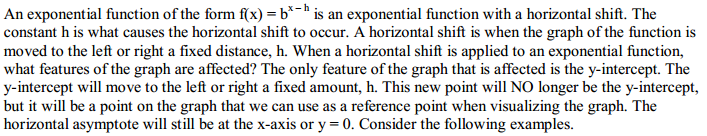 Example 2: Graph f(x) = (3/2) x+1
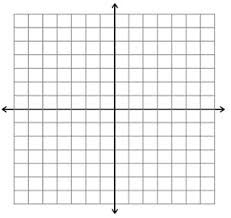 Example 2: Graph f(x) = (3/2) x+1
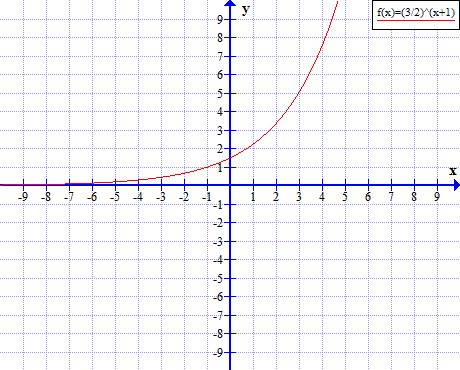 You try
y = (2/3)x-2
y = (7/4)x+1
y = 2 x-3
Shifting both ways
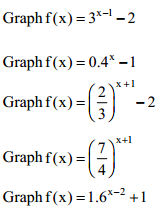